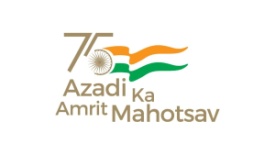 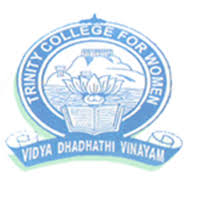 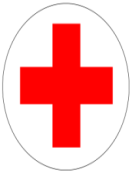 TRINITY COLLEGE FOR WOMEN(Arts & Science)Trinity Nagar, Mohanur Road,Namakkal-637002,TamilNadu, India(Permanent Affiliation Granted by Periyar University,Salem-II2f & 12(b) Status Granted by UGC, New Delhi. Accredited by ‘NAAC’ with A+ Grade)www.trinitycollegenkl.edu.in
Observation of World Forgiveness Day

Youth Red Cross Conducts a Programme on
Topic : The 5 R’s of Forgiveness
                 (Responsibility,Regret,Repentance,Reconcile   
                  and  Restitution)
  Date  :  07.07.2023
  Time  :  02.00 PM 
  Resource Person  :Mrs.K.Gowrimala,
                                   Assistant Professor  in  English,
                                   Trinity College for Women,
                                       Namakkal.
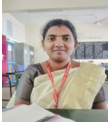 All are Warmly Invited